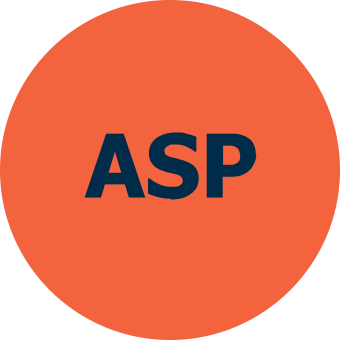 إنترنت أكثر شمولاً: برنامج دعم مقدم الطلب على نطاقات gTLD الجديدة
إتاحة الفرصة أمام المجتمعات، والمنظمات وأيضًا المناطق حول العالم
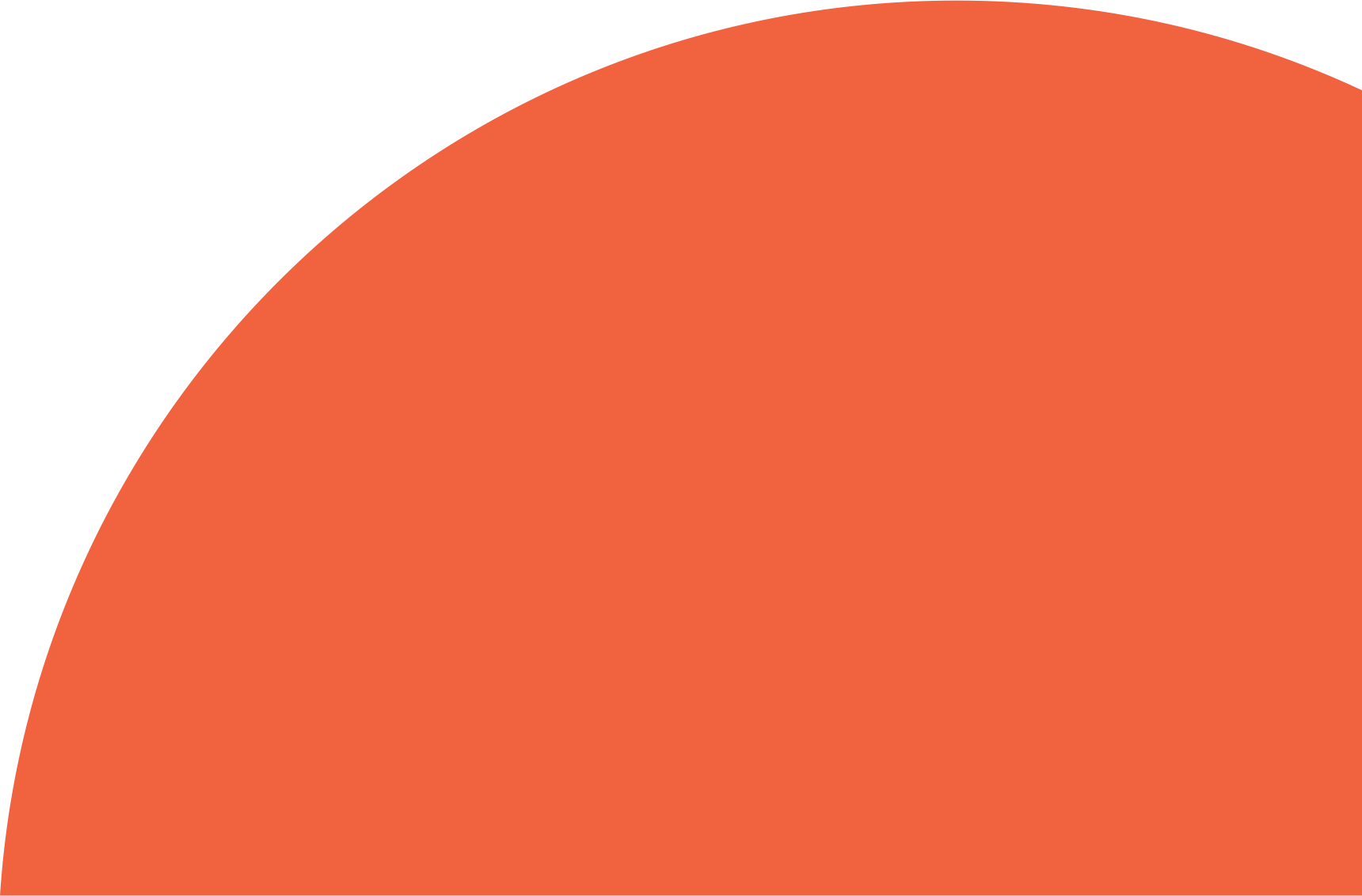 جدول الأعمال
04
01
المساعدة من خلال برنامج دعم مقدم الطلب
نظرة عامة على برنامج نطاقات gTLD الجديدة: الجولة القادمة
05
02
تعزيز قوة الإنترنت من خلال نطاقات gTLD
الفعاليات والموارد
03
كيف تصبح مشغل سجل
[Speaker Notes: أهلاً وسهلاً، أنا اسمي —-- مرحبًا بكم في ندوة ويب اليوم، التي قمنا بتطويرها لحثَكم على المشاركة في برنامج نطاقات gTLD الجديدة: الجولة القادمة.

 تدير مؤسسة الإنترنت للأسماء والأرقام المخصصة (ICANN) نظام أسماء النطاقات (DNS) الخاص بالإنترنت لمصلحة العالم بأسره. حيث تقوم بتنسبق أنظمة المعرِّفات الفريدة للإنترنت – بما في ذلك أسماء النطاقات وعناوين IP – في جميع أنحاء العالم.

 يقود فريق مشاركة أصحاب المصلحة العالميين في ICANN جهود التوعية والتواصل في المناطق عبر العالم بالنيابة عن منظمة ICANN. ويشمل هذا العمل كلاً من التواصل وبناء القدرات.

وإليكم جدول أعمال نطلعكم فيه على ما سوف نقوم بتغطيته اليوم.]
01
نظرة عامة على برنامج نطاقات gTLD الجديدة: الجولة القادمة
[Speaker Notes: ولنبدأ باستعراض سبب حضورنا إلى هنا اليوم، ألا وهو إطلاعكم على بعض الفرص الجديدة الشيقة والمثيرة التي على وشك الحدوث مع إطلاق شيء يطلق عليه اسم برنامج نطاقات gTLD الجديدة: الجولة القادمة.]
برنامج نطاقات gTLD الجديدة
وبدايةً منذ عام 2026، يمكن لشركات الأعمال والمجتمعات والحكومات وغيرها من المؤسسات تقديم طلب للحصول على نطاقات gTLD جديدة تكون مصممة للوفاء باحتياجاتهم.
إن برنامج نطاقات المستوى الأعلى العامة (gTLD) الجديدة عبارة عن مبادرة بقيادة المجتمع لتمكين التوسع المستمر في نظام أسماء النطاقات.
.Онлайн
dance.
charity.
.futbol
paris.
host.
.baby
公益.
وقد نما عدد نطاقات gTLD إلى ما يزيد عن 1200 نطاق
.fast
chase.
.alibaba
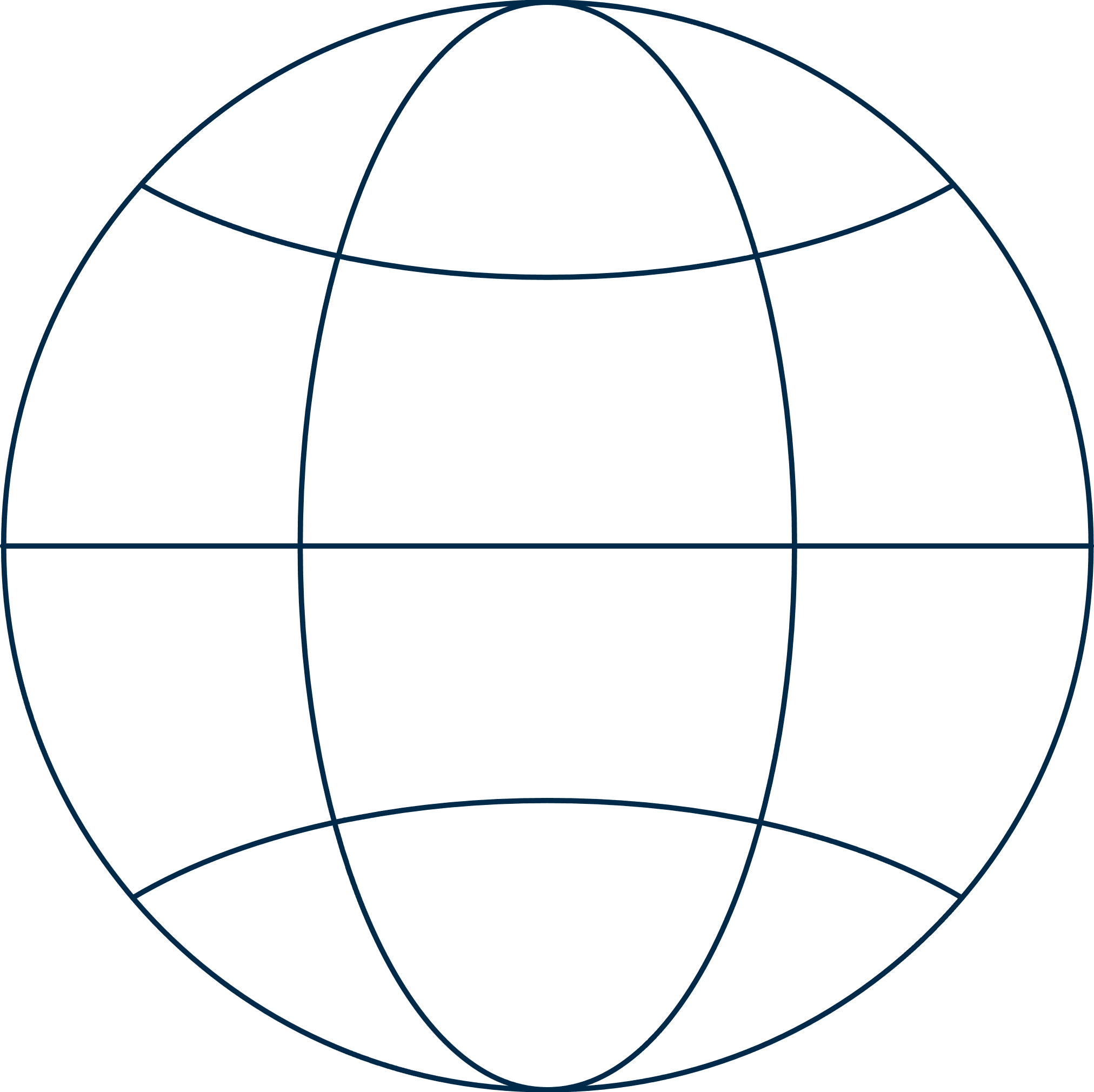 .みんな
.org
.com
[Speaker Notes: لقد بدأ الإنترنت بمجموعة بسيطة من نطاقات المستوى الأعلى العامة gTLD. وربما كان أشهرها على الإطلاق بالنسبة لكم هو نطاق com. أو نطاق org. أو نطاق net.  

ومع تطور الإنترنت، فقد زاد عدد نطاقات المستوى الأعلى العامة gTLD. وأطلقت ICANN برنامج نطاقات gTLD الجديدة في 2012 لتشجيع الابتكار والتنافس واختيار المستهلك في مجال أسماء النطاقات.  وبنهاية مارس/آذار 2021، كان هناك أكثر من 1200 نطاق gTLD.]
ما المقصود بنطاق gTLD؟
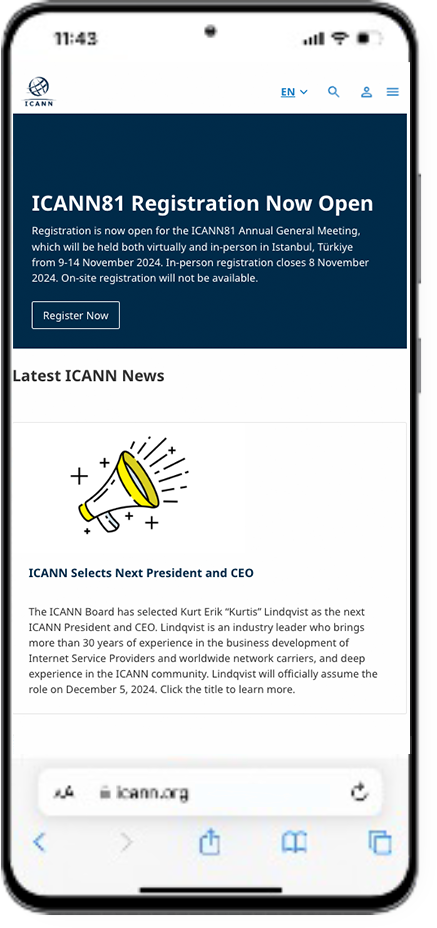 تمثل نطاقات المستوى الأعلى الجزء الأخير من أسماء النطاقات، والذي يظهر بعد النقطة. على سبيل المثال، في اسم النطاق icann.org، فإن الحروف 'org' هي التي تُعرِّف نطاق المستوى الأعلى TLD.
ومن خلال برنامج نطاقات gTLD الجديدة لعام 2012، تمت إضافة أكثر من 1200 اسم فريد جديد مثل trade. ونطاق vegas. إلى الإنترنت.
مهمة ICANN هي ضمان شبكة إنترنت عالمية مستقلة وآمنة وواحدة.
فللتواصل مع شخص آخر عبر الإنترنت، ينبغي عليك أن تكتب عنوانًا – اسمًا أو رقمًا – في جهاز الكمبيوتر أو أي جهاز آخر. ويجب أن يكون هذا العنوان فريدًا من نوعه لكي يتسنى لأجهزة الكمبيوتر أن تجد بعضها بعضًا.
اعرف المزيد
icann.org
[Speaker Notes: تمثل نطاقات المستوى الأعلى جزءًا من عنوان الإنترنت، والذي يظهر بعد النقطة. يمكن أن تمثل نطاقات المستوى الأعلى العامة أو نطاقات gTLD علامات تجارية ومجتمعات ومناطق جغرافية، إضافة إلى أسماء نطاقات بالعديد من النصوص وبحروف أكثر من ثلاثة. وفي بعض النصوص، يظهر نطاق المستوى الأعلى إلى اليسار من النقطة – كما في اللغة العربية.

 ملاحظة: بدون استثناءات، فإن جميع نطاقات TLD ذات الحرفين هي نطاقات لأكواد الدول، وهو ما يشير إلى الدولة أو البلد ذات السيادة أو المنطقة التابعة التي يقام فيها موقع الويب.

مع تطور الإنترنت، فقد شهد عدد نطاقات TLD العامة زيادة تعكس تعددية أبعاد المليارات من مستخدمي الإنترنت. نفذت ICANN ثلاث جولات لتقديم الطلبات للحصول على نطاقات gTLD جديدة: وذلك في عام 2000 و 2004 وفي 2012.]
جولة قادمة ناجحة
دعم وتعزيز التنوع.
	التشجيع على المنافسة.
		تعزيز الاستفادة من نظام DNS.
أهداف برنامج نطاقات gTLD الجديدة: الجولة القادمة
2
1
حصة أعلى من الطلبات المقدمة من كيانات خارج أمريكا الشمالية وأوروبا أكثر مما تم تلقيه في جولة 2012.
الطلبات التي تشتمل على مجتمعات وأصوات جديدة، مجموعة متنوعة من اللغات ونصوص الكتابة، والتنوع الجغرافي والعرقي، ورواد الأعمال والشركات الصغيرة، والمنظمات غير الربحية.
[Speaker Notes: كيف لنا أن نقرر ما نحققه من نجاح؟ هدفنا الشامل للجولة القادمة، وفقًا لما قرره المجتمع، يتم في دعم التنوع والتشجيع على المنافسة وتعزيز الاستفادة من نظام أسماء النطاقات DNS. ما يعنيه ذلك في حقيقة الأمر هو جعل نظام أسماء النطاقات DNS أكثر فائدة بالنسبة للمزيد والمزيد من الجماهير المتنوعة.

 كيف سنعلم فيما لو كنا قد حققنا ذلك أم لا؟ نود أن نرى طلبات تقدم من مجتمعات وثقافات ومنظمات جديدة. نود الحصول على حصة أعلى من الطلبات الواردة من مناطق هي في الوقت الحالي أقل تمثيلاً في ICANN.

 وهدفنا يتمثل في زيادة وتعظيم احتمالية وأرجحية تقديم هذه المجموعات لطلبات للحصول على نطاق gTLD. وثمة طريقة يمكننا بها القيام بذلك وهي من خلال دعم مقدمي الطلبات المحتملين هؤلاء خلال العملية.]
02
تعزيز قوة الإنترنت من خلال نطاقات gTLD
[Speaker Notes: تستعد ICANN لافتتاح جولة أخرى من الطلبات للحصول على نطاقات gTLD الجديدة. ولكن – ما الذي نعنيه على وجه التحديد بعبارة "التقديم للحصول على نطاقات gTLD الجديدة"؟ وما الذي يحمل أي مؤسسة على التقديم للحصول على نطاق gTLD، ناهيك عن تشغيله؟]
أسماء نطاقات جديدة، استخدامات جديدة
أمثلة على ذلك:
توفر الفرصة للمجتمعات والمؤسسات لإنشاء الصفحة الخاصة بهم على الإنترنت.
تخدم مجتمعات
ثقافية وجغرافية
ولغوية ومتخصصة.
photography.
مقتصرة على الصناعة:
bank.
.rugby
playlist.new
الأدوات الإبداعية:
doc.new
durban.
nyc.
تدير وتؤمّن وجودك على الإنترنت.
تبني الثقة في العلامة التجارية والوعي بها.
قائمة على الموقع:
.شبكة
网址.
قائمة على النص:
apple.
google.
العلامات التجارية:
blog.
الهوية عبر الإنترنت:
[Speaker Notes: إن الغرض من نطاقات gTLD الجديدة توفير قدر أكبر من خيار المستهلك ويمكن استخدامها بعدة طرق ابتكارية. على سبيل المثال، تستخدم العديد من العلامات التجارية نطاق TLD للاستخدام الداخلي لتمكين موظفيها وفرقها الفنية من إعداد وإقامة صفحات بمساحات آمنة على الإنترنت.

يعزز نطاق bank. من الثقة في النظام المصرفي على الإنترنت وذلك من خلال خدمة الصناعات المالية فقط وتوفير موقع آمن وموثق ويسهل تحديده على الإنترنت.

تم إنشاء نطاق nyc. لإيضاح التنوع في وجهات النظر والأشخاص والأعمال التي تجعل من مدينة نيويورك تلك المدينة النابضة بالحياة.

أما نطاق new. ومن ناحية أخرى فيمكن استخدامه فقط لإنشاء مهمة جديدة، مثل فتح مستند Google Doc جديد أو إنشاء قائمة Spotify جديدة.


ويمكن أن تمثل نطاقات gTLD ثقافات وعلامات تجارية ومناطق جغرافية ومجتمعات ومصالح خاصة وغيرها المزيد (مثل نطاق community. وlondon. وsport.).]
فرص نطاقات gTLD
التواصل مع مجموعات جديدة وخدمتها:
المناطق الجغرافية
(على سبيل المثال؛ المدن والأقاليم)
المجتمعات والثقافات
الشركات والعلامات التجارية
مستخدمي النصوص المتنوعة
العملاء أو الأعضاء المستهدفين
الحكومات – المحلية والوطنية – والمنظمات الدولية الحكومية
[Speaker Notes: بالنسبة لشركات الأعمال، فإن نطاق gTLD يمثل فرصة للترويج لعلامة تجارية. وأن الفرص لا حصر لها تقريبًا، وهو ما يتيح لشركات الأعمال الفردية أو للمؤسسات التجارية أو قطاعات بأكملها وضع تسمية فريدة لكل منها على الإنترنت.

 ستعود نطاقات gTLD الجديدة بالنفع على الأشخاص وشركات الأعمال والمجتمعات – بدءًا من المجتمعات المحلية للسكان الأصليين أو المجتمعات الدينية واللغوية، وصولاً إلى الشركات والحكومات التي ترغب بمخاطبة العملاء والمؤسسات باستخدام النصوص المحلية، ووصولاً إلى المجتمعات التي تتشارك بنفس الاهتمامات أو القواسم المشتركة ولكنها مشتتة في جميع أنحاء العالم. فالفرصة متاحة أمام هذه المجموعات والكيانات في إبراز مجتمعها وقيمها وميزاتها الجغرافية أو الثقافية، من خلال نطاق gTLD جديد.]
مزايا تشغيل نطاق gTLD
إدارة العلامة التجارية
زيادة المصداقية
التحكم في السياسات
توفر نطاقات gTLD للمؤسسات القدرة على إحداث تأثير على نطاق عالمي.
فرص تحقيق الأرباح
المرونة والإبداعية
الأمن المعزز
التوطين
[Speaker Notes: بالإضافة إلى الحصول على "تسمية" أو اسم فريد، يمكن أن يوفر نطاق gTLD العديد من المزايا المحتملة:

الأمن المعزز: لمشغل السجل القدرة على تنفيذ تدابير أمنية مفصلة لذلك النطاق، وهو ما يقلل من خطر التهديدات السيبرانية مثل هجمات التصيُّد.
فرص تحقيق الأرباح: يمكن لمشغل سجل بيع أسماء نطاقات ضمن نطاق gTLD، وهو ما قد يحقق له دخلاً.
زيادة المصداقية:  يمكن لنطاق gTLD تعزيز مصداقية وجدارة العلامة التجارية في عيون المستخدمين.
التحكم في العلامة التجارية: يوفر لك نطاق gTLD المزيد من التحكم في علامتك التجارية عبر الإنترنت.
المرونة والإبداعية: يمكنك باعتبارك مشغل السجل إنشاء أسماء نطاقات تكون أكثر صلة وإبداعية بالنسبة لتخصصك النوعي أو لمجال أعمالك.
التحكم في السياسات: في الوقت الذي تكون فيه بعض القواعد موضوعة من خلال سياسات ICANN القائمة على التوافق في الآراء، إلا أن مشغل السجل بشكل عام لديه حرية إعداد وضبط سياسات التسجيل لنطاق gTLD، بما في ذلك بإمكانه تسجيل أسماء النطاقات ضمن نطاق gTLD الخاص بك والأغراض الكامنة وراء ذلك.
التوطين: إن امتلاكك لنطاق gTLD الخاص بك يتيح إمكانية توفير أسماء نطاقات موطّنة حسب اللغات المحلية ويخدم مناطق ولغات محددة، الأمر الذي يؤدي إلى تحسين الوصول على المستوى العالمي.]
03
كيف تصبح مشغل سجل
[Speaker Notes: إن عملية التقديم لتشغيل شركة معنية بسجل هي مسألة أكثر تعقيداً من تسجيل اسم نطاق، وهو ما يمكن لأي فرد أو مؤسسة القيام به، ولا يجب الدخول في هذا المجال باستهانة. فالتقديم للحصول على نطاق gTLD جديد يعني بشكل أساسي التقديم لتشغيل سجل إنترنت. دعونا نتحدث قليلا حول ما يتقضيه ذلك.]
كيف تصبح مشغل سجل
التقديم للحصول على نطاق gTLD يعني أنك تتقدم من أجل تشغيل قطعة من الإنترنت (أي "سجل").
يدعم السجل جميع النطاقات المسجلة تحت نطاق محدد من نطاقات gTLD.
مُشغل السجل:
يضع المتطلبات الخاصة بنطاق gTLD.
يقرر ما هي نطاقات المستوى الثاني (الحروف إلى جهة اليسار من النقطة) التي يمكن تسجيلها، ومن بإمكانه تسجيلها.
[Speaker Notes: وباعتبارك أحد مقدمي الطلبات، فإن مؤسستك تطلب تشغيل سجل يمثل جزءًا من البنية التحتية للإنترنت.

 السجل عبارة عن قاعدة بيانات تضم جميع النطاقات المسجلة تحت نطاق محدد من نطاقات TLD. ويحتفظ مشغلو السجلات (RO) بقائمة أساسية أو بسجل لجميع تلك النطاقات. ولدى مشغلي السجلات عقود مبرمة مع أمناء السجلات تمكنهم من بيع نطاقات gTLD. كما يقوم مشغلو السجلات بإضافة أو حذف أو تعديل أسماء النطاقات وإجراء تغييرات أخرى حسبما يطلبه أمناء السجلات.

 يقرر مشغل السجل RO المؤسسات المسموح لها التسجيل لاستخدام نطاقك وما هي المؤسسات غير المسموح لها بذلك.
 وله أن يقرر أيضًا:  ما الغرض الذي يجري استخدام نطاق gTLD من أجله؟ هل هو مجتمع مغلق مثل bank. أو edu. أم أنه مفتوح؟
 هل من المقرر استخدامه بطريقة محددة، مثل نطاق new.؟ أم ضمن منطقة جغرافية محددة؟]
الاعتبارات المالية والفنية
!
إن تقديم طلب للحصول على نطاق gTLD جديد يتطلب موارد مالية وفنية كبيرة.
رسوم التقييم المتوقعة في برنامج نطاقات gTLD الجديدة: الجولة القادمة:227,000  دولار أميركي
 
بالإضافة إلى ذلك: 

رسوم التشغيل القياسية مشمولة في اتفاقية السجل المبرمة مع ICANN

 الالتزامات المالية والفنية الجارية حالياً

*هذه الرسوم خاضعة للتغيير

**قد تكون هناك استثناءات للمتقدمين المؤهلين
!
يجب أن تكون لجميع مقدمي طلبات نطاقات gTLD الجديدة القدرة على اظهار القدرات التشغيلية والفنية والمالية اللازمة لتشغيل السجل والامتثال للمتطلبات التعاقدية.
[Speaker Notes: إن عملية تقديم طلب لتشغيل شركة تعمل في مجال السجلات تعتبر مسألة أكثر تعقيداً من تسجيل اسم نطاق، وهو ما يمكن لأي فرد أو مؤسسة القيام به، ولا ينبغي الدخول في هذا المجال دون الإلمام الكافي بهذه المسألة.

 يجب أن تكون لجميع مقدمي طلبات نطاقات gTLD الجديدة القدرة على اظهار القدرات التشغيلية والفنية والمالية اللازمة لتشغيل سجل.  ويمكن تكليف موفري خدمات خارجيين يطلق عليهم اسم موفري خدمات السجل ببعض من هذه القدرات التشغيلية والفنية مثل الخدمات البرمجية غير المباشرة.

إلا أن تقديم طلب للحصول على نطاق من نطاقات gTLD الجديدة يتطلب موارد مالية وفنية، بما في ذلك فريق العمل والمعدات، الأمر الذي يعتبر بعيد المنال بالنسبة لكثيرين.  

ويتوقع أن تكون أجور التقييم بقيمة 227,000 دولار أميركي. هناك المزيد من المعلومات متوفرة في قسم الأسئلة المتكررة FAQ حول الرسوم على الموقع الإلكترووني للجولة القادمة.]
مسئوليات مُشغلي السجلات
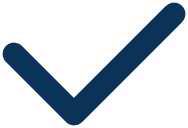 مشغلو السجلات:
تشمل المسئوليات ما يلي:
إدارة المتطلبات المفصّلة في اتفاقية السجل وفي سياسات ICANN.
تحويل أسماء النطاقات إلى عناوين IP لتمكين توجيه مرور بيانات الإنترنت.
تشغيل الجوانب الفنية في نطاق TLD.
الاحتفاظ بقاعدة بيانات رئيسية تضم أسماء النطاقات المُسجَّلة في نطاق المستوى الأعلى TLD.
إنشاء "ملف المنطقة" الذي يسمح لأجهزة الكمبيوتر توجيه مسار مرور بيانات الإنترنت إلى نطاقات المستوى الأعلى TLD في أي مكان من العالم ومنها.
[Speaker Notes: ثمة العديد من الجوانب - الفنية والمالية والتنظيمية - لتشغيل أي سجل.

 يؤدي مشغل السجل دورًا رئيسيًا داخل منظومة الإنترنت يتمثل في الحفاظ على قاعدة بيانات رئيسية تضم جميع أسماء النطاقات المسجلة في كل نطاق من نطاقات المستوى الأعلى بالإضافة إلى إنشاء "ملف المنطقة" الذي يتيح لأجهزة الكمبيوتر توجيه مسار بيانات الإنترنت من وإلى نطاقات المستوى الأعلى TLD في أي مكان في العالم.

مشغلو السجلات مسئولون عن الحفاظ على السجل الخاص بكل نطاق من نطاقات المستوى الأعلى. وتشمل مسئوليات السجلات قبول طلبات التسجيل، والاحتفاظ بقاعدة بيانات تضم البيانات الضرورية لتسجيل أسماء النطاقات، وتوفير خوادم الاسم لنشر بيانات ملف المنطقة (أي معلومات حول موقع اسم النطاق) في جميع أنحاء الإنترنت.

ويمكن لبعض مشغلي السجلات أن يختاروا تكليف بعض من المتطلبات الفنية إلى أطراف خارجية مما يطلق عليهم اسم موفري خدمات السجل.

 وبالنسبة لمن يرغبون بمعرفة المزيد حول كيف يمكن أن مشغل سجل، فإننا نوصيكم بالاستفادة من دورة برنامج ICANN Learn، وهي المتاحة على موقع icann.org.]
04
المساعدة لمقدمي طلبات نطاقات gTLD الجديدة
[Speaker Notes: يجعل برنامج دعم مقدم الطلب، أو ASP، التقديم للحصول على نطاق gTLD جديد أكثر سهولة وإتاحة للكيانات الراغبة بإدارة وتشغيل نطاق gTLD لكنها بحاجة إلى موارد مالية أو تدريبية للقيام بذلك.]
معايير دعم مقدم الطلب
العناية الواجبة للأعمال العامة
لكي يكون مقدمو الطلبات مؤهلون للحصول على المساعدة من خلال برنامج دعم مقدم الطلب، يجب عليهم إثبات ما يلي:
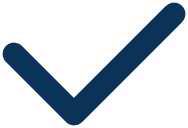 العناية الواجبة للمسئولية العامة
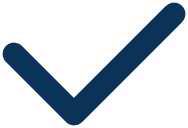 الاحتياج المالي
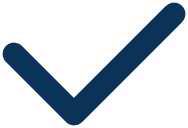 الاستمرارية المالية
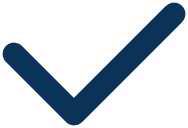 حالة الكيان المؤهل
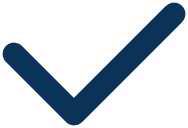 [Speaker Notes: تشمل معايير التقييم للتأهل ما يلي:
 العناية الواجبة للأعمال
العناية الواجبة للمسؤولية العامة
الاحتياج المالي
 الاستمرارية المالية
حالة الكيان المؤهل

دليل كامل لعملية طلبات برنامج دعم مقدم الطلب ASP متوفر في دليل برنامج ASP – وسوف نتحدث أكثر حول هذا الأمر في غضون دقائق.]
برنامج دعم مقدم الطلب
التقديم للحصول على نطاق gTLD أمر مكلف وقد يكون بعيد المنال بالنسبة لكثيرين. ويجعل برنامج دعم مقدم الطلب التقديم للحصول على نطاق gTLD جديد أكثر سهولة وإتاحة للكيانات غير القادرة على ذلك بسبب القيود المالية والقيود على الموارد الأخرى.
يجب أن يكون المرشحون من ضمن أنواع الكيانات التالية:
المنظمات الحكومية الدولية
شركات الأعمال الصغيرة ومتناهية الصغر التي تعد مشروعات اجتماعية أو تعمل في دولة نامية
منظمات السكان الأصليين/القبلية
المؤسسات غير الربحية،
وغير الحكومية والخيرية
[Speaker Notes: للتقديم على برنامج دعم مقدم الطلب، يجب أن يكون مقدمي الطلبات من ضمن هذه الكيانات:
 مؤسسة غير ربحية أو غير حكومية أو منظمات خيرية؛
 المنظمات الحكومية الدولية؛
 منظمات السكان الأصليين أو المنظمات القبلية؛
 أو شركات الأعمال الصغيرة التي تدير مشروعًا اجتماعيًا أو الكائنة في دولة نامية.

 يجب أن يثبت مقدمو الطلبات أنهم ضمن واحد من أنواع الكيانات الواردة في هذه القائمة مع تقديم المستندات الثبوتية المؤكدة لذلك.]
محفظة دعم مقدم الطلب
يوفر برنامج دعم مقدم الطلب مدىً من المساعدات المالية وغير المالية للكيانات الجديرة المؤهلة.
الدعم غير المالي
مواد التدريب: التقديم للحصول على نطاق gTLD، وكيف تصبح مشغل سجل
برنامج تنمية القدرات/الإرشاد
الوصول إلى مستشار لمقدم الطلب
قائمة بمزودي الخدمات المهنية التطوعية
الدعم المالي
تخفيض بنسبة 75-85% في رسوم تقييم طلبات نطاقات gTLD
ائتمان العروض
تخفيض/إلغاء الرسوم الأساسية لمشغل السجل
[Speaker Notes: لكي يتأهل مقدمو الطلبات للحصول على الدعم، يوفر البرنامج مجموعة من المساعدة المالية وغير المالية لمساعدة مقدمي الطلبات للتقدبم للحصول على نطاق gTLD.

تشمل المساعدة المالية تخفيضات في الرسوم (تخفيض ما بين 75-85%) اعتماداً على إلى حجم التمويل المتوفر وعدد مقدمي الطلبات المؤهلين للحصول على الدعم.
 إن نسبة 75% هي الحد الأدنى لتخفيض الرسوم لمقدمي الطلبات المدعومين؛ ونسبة 85% هي الحد الأقصى للتخفيض بالنسبة لمقدمي الطلبات المدعومين.
 ومن المهم ملاحظة أن تخفيضات الرسوم سيتم تطبيقها على طلب واحد لنطاق gTLD لكل مقدم طلب مدعوم.
مقدمي طلبات برنامج ASP المؤهلين المشاركين في إجراءات حل التنافس في برنامج نطاقات gTLD الجديدة سوف يكونوا مؤهلين أيضًا للحصول على ائتمان عروض.

تشمل المساعدة غير المالية الوصول إلى المواد والموارد التدريبية، وإلى مستشاري مقدم الطلب الذين يمكنهم المساعدة في دعم طلبك، والتطوع بالخدمات المتخصصة.]
المرحلة الأولى
تقييم مقدمي طلبات الحصول على الدعم
العناية الواجبة للأعمال العامة، وتشمل:
فحص الامتثال القانوني.
تأكيد أن جميع الوثائق المطلوبة قد تم تقديمها.
تأكيد أن مقدم الطلب يستوفي معايير الأهلية لبرنامج نطاقات gTLD الجديدة: الجولة القادمة.
فحص الخلفية والتحقق من عدم وجود سابقة تاريخية عن سرقة عناوين الإنترنت.
!
مقدمو الطلبات الذين لا يجتازون الفحص المسبق للعناية الواجبة للأعمال
العامة لن يتم النظر في طلباتهم لتقييم المرحلة الثانية من البرنامج.
[Speaker Notes: سيتم إجراء تقييمات برنامج دعم مقدم الطلب على مرحلتين.

 في المرحلة الأولى، ستجري ICANN فحصًا للعناية الواجبة للأعمال العامة. وهذا يستلزم تأكيدًا بأن مقدم الطلب ممتثل قانونياً، وأن جميع المستندات القانونية قد تم تقديمها، وأن مقدم الطلب مؤهل للتقديم على برنامج نطاقات gTLD الجديدة، بالإضافة إلى إجراء عملية فحص الخلفية.

 لا يمكن لمقدمي الطلبات الذين لا يجتازون هذه المرحلة الأولى من التقييم المضي قدماً إلى المرحلة الثانية.]
المرحلة الثانية
تقييم مقدمي طلبات الحصول على الدعم
التقييمات التي يجريها موفر خدمة خارجي يدير لجنة لمراجعة مقدمي طلبات الدعم:
الاحتياج المالي:
مقدم الطلب لايستطع تحمل تكلفة تقديم طلب لبرنامج نطاقات gTLD الجديدة دون مواجهة مصاعب مالية.
الاستمرارية المالية:
مقدم الطلب يستعرض خطة لتغطية الجزء المخصوم المتبقي من الرسوم الأساسية لطلب نطاق gTLD ويقدم الوديعة المطلوبة.
العناية الواجبة للمسئولية العامة:
مقدم الطلب لا يزاول ولا يطرح ولا يعزز أي صناعة/سلسلة تتناقض مع المعايير القانونية المقبولة قبولاً عامًا فيما يخص الأخلاقيات والنظام العام.
مقدم الطلب غير منتسب للغير.
قد يتأهل كيان معتمد يجتاز كلتا المرحلتين للحصول على الدعم.
[Speaker Notes: الجزء الثاني من عملية التقييم سوف يتم إجراؤها عن طريق هيئة لمراجعة مقدمي طلبات الدعم. سيجري أعضاء لجنة التقييم عمليات تقييم عادلة ومستقلة وفعالة ومتسقة ومعتمدة لتقييم مقدمي الطلبات.

 ستراجع اللجنة الجوانب المتبقية من معايير التقييم: المسئولية العامة، والتي تتطلب ألا يزاول مقدم الطلب ولا يطرح ولا يعزز أي صناعة/سلسلة تتناقض مع المعايير القانونية المقبولة قبولاً عامًا فيما يخص الأخلاقيات والنظام العام. وأن مقدم الطلب غير منتسب إلى أي مشغل سجل gTLD حالي و/أو أي مقدم طلب gTLD آخر محتمل في الجولة القادمة لا يفي بمعايير برنامج دعم مقدم الطلب ASP.

 تشمل المتطلبات الإضافية الاحتياج المالي والاستمرارية المالية وتأكيد أن مقدم الطلب واحد من الكيانات المؤهلة التي تمت مناقشتها في السابق.]
ماذا يحدث بعد ذلك؟
1
على جميع مقدمي طلبات الحصول على نطاقات gTLD الجديدة – سواء المدعومين أو غير المدعومين – تقديم طلب معبأ بالبيانات المطلوبة للحصول على نطاق gTLD جديد.
2
تقديم وثائق تؤكد القدرات الفنية والتشغيلية والمالية اللازمة لتشغيل نطاق gTLD.
3
هناك أيضاً تدابير معمول بها لمنع انتهاك البرنامج، وتم توضيحها في دليل برنامج دعم مقدم الطلب.
[Speaker Notes: من المهم الإشارة إلى أنه يتوجب على جميع مقدمي الطلبات الراغبين بالحصول على نطاقات gTLD جديدة تقديم طلب إلى برنامج نطاقات gTLD الجديدة. وسيبدأ تقديم الطلبات لبرنامج نطاقات gTLD الجديدة في بداية عام 2026. أما مقدمي الطلبات الذين يقدمون طلباتهم ولا يتأهلون للحصول على الدعم فيبقى بمقدورهم تقديم طلب للحصول على نطاق gTLD وسداد الرسوم كاملةً. وسيتعين على مقدمي الطلبات استيفاء المتطلبات لتقييم طلبهم المقدم على برنامج gTLD لكي يتم قبوله ليحصلوا على نطاق gTLD. يتوفر المزيد من المعلومات حول برنامج نطاقات gTLD الجديدة على موقع الويب: https://newgtldprogram.icann.org/en]
رحلة مقدم الطلب المدعوم
الوعي
الفهم
الاعتبار
المراحل
من الرائع معرفة أن هناك دعم للسجلات الجديدة!
سعيد بأننا تأهلنا للحصول على الدعم!
كيف ندير تكاليف البدء؟
الخبرة
6
ماذا ينبغي علينا معرفته للتقديم؟
ما صلة نطاق gTLD بعملنا؟
5
تم تقديم طلب نطاق gTLD
4
3
تقدّم مقدم الطلب وتأهل
2
1
الاتصالات والتوعية والمشاركة
تنمية القدرات – مستشار مقدم الطلب – الخدمات المجانية
الدعم
[Speaker Notes: يوضح الشريط العلوي المراحل التي يمر بها الأفراد عندما يتخذون قرارًا هامًا–مثل التقديم للحصول على نطاق gTLD. يوضح الشريط السفلي الدعم الذي توفره ICANN في كل من هاتين المرحلتين. وفي المنتصف، فإننا نوفر مثالاً على تجربة مقدم الطلب المدعوم من خلال هاتين المرحلتين بأنواع الدعم هذه.

 إذن نرى هنا مقدم طلب يستفيد من دعم تنمية القدرات، ويطرح أسئلة على مستشار مقدم الطلب، أو يستخدم الخدمات الاحترافية التطوعية حسب المتوفر المتاح. وتستمر هذه الرحلة في الشريحة التالية.]
رحلة مقدم الطلب المدعوم
القرار
التعاقد والتفويض
السجل المستدام
المراحل
10
مستعد للإطلاق!
تم تقديم طلب نطاق gTLD!
ممتن للوصول المستمر إلى الموارد وإلى مجتمع ICANN.
9
8
لدينا موارد تساعدنا على البدء.
الخبرة
7
قدم مستشارو الطلبات وموفرو الخدمات المجانية المساعدة لنا في تقديم الطلب.
6
كانت عملية تقديم الطلب ميسرة وواضحة.
تنمية القدرات مستشار مقدمي الطلبات تخفيضات الرسوم
الإشرافمستشار مقدمي الطلبات
تخفيض/إلغاء الرسوم الأساسية لمشغل السجل الخاصة بالإرشاد
الدعم
[Speaker Notes: توضح هذه الشريحة استمرارية الرحلة، حيث يتخذ مقدم الطلب القرار بالتقديم (الشريط العلوي) وما هو الدعم المتاح له خلال عملية تقديم طلب نطاق gTLD (الشريط السفلي) وما بعدها. يوضح هذا المخطط التوضيحي رحلة مقدم الطلب عبر التعاقد وتفويض نطاقات gTLD، وأشكال الدعم المتاحة على المدى الطويل وكيف يصبح مقدم الطلب مشغل سجل.]
التواريخ الأساسية
ديسمبر/كانون الأول 2025
أبريل/نيسان 2026
الربع الثالث من 2026
نوفمبر/تشرين الثاني 2024
تقديم طلبات برنامجدعم مقدم الطلب
تقديم طلب gTLD
دليل مقدم الطلب
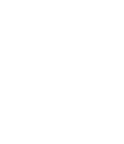 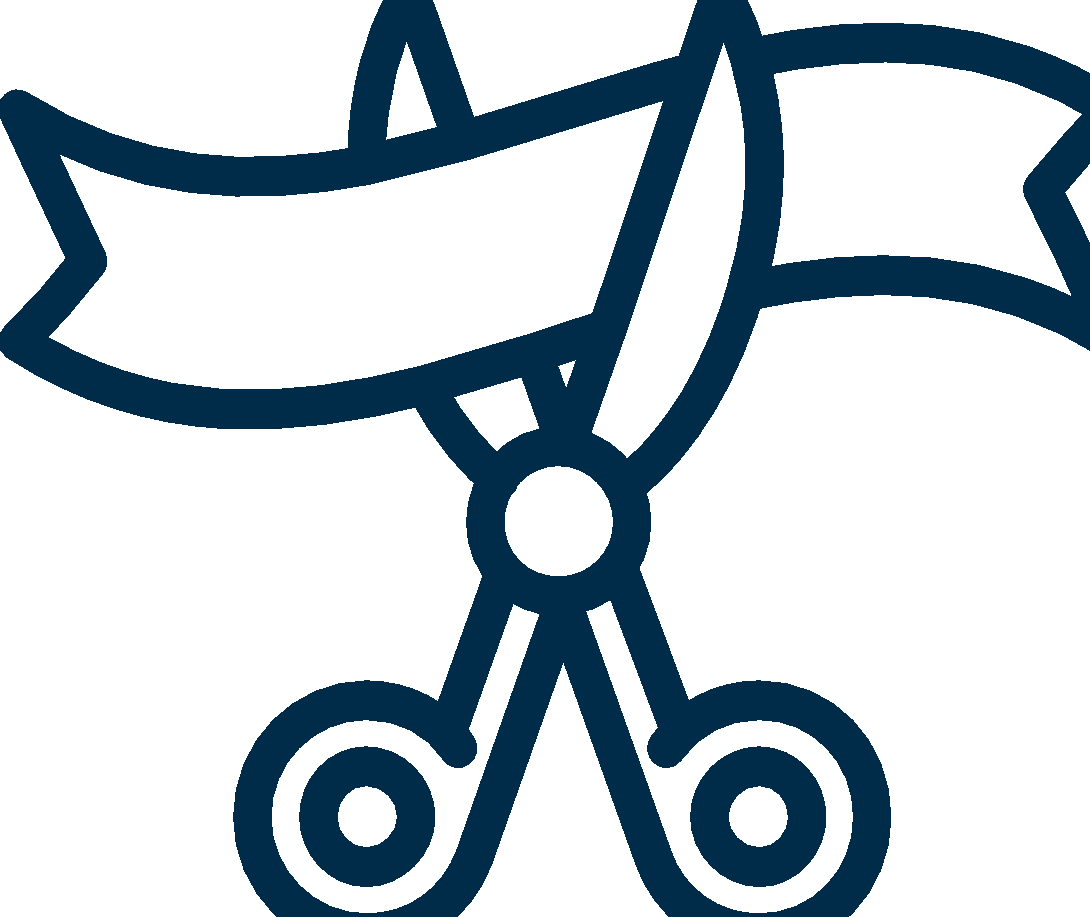 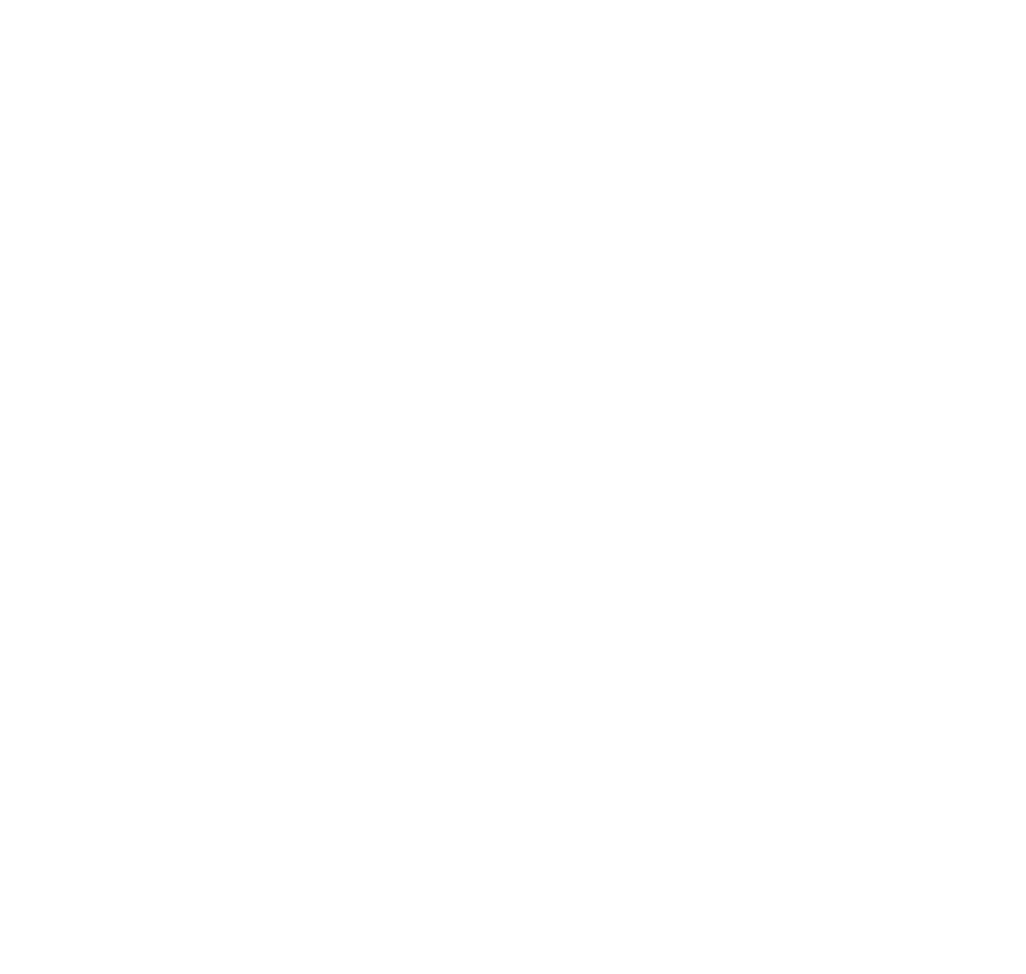 من المتوقع فتح فترة تقديم الطلبات لنطاقات gTLD الجديدة في أبريل/نيسان 2026
إن دليل مقدم الطلب هو مصدر مهم للبرنامج ويُتوقع أن يكون متوفراً في شهر ديسمبر/كانون الأول 2025.
فترة تقديم الطلبات لبرنامج ASP (19 نوفمبر 2024 - 19 نوفمبر 2025)
التواريخ أعلاه خاضعة للتغيير
[Speaker Notes: أخيرًا، إليك بعض التواريخ المهمة التي قد ترغب بتدوينها. من المتوقع أن يُفتتح برنامج دعم مقدم الطلب في 19 نوفمبر/تشرين الثاني من هذا العام. ومن المتوقع أن يكون دليل مقدم الطلب لبرنامج نطاقات gTLD الجديدة جاهزًا في ديسمبر/كانون الأول 2025. ومن المتوقع أن يُفتتح برنامج نطاقات gTLD الجديدة لتلقي الطلبات في أبريل/نيسان 2026.]
06
الفعاليات والموارد
الفعاليات المقبلة
ابق على اطلاع على آخر المستجدات بشأن جميع فعاليات الجولة القادمة في ICANN من خلال
تقويم إدارة المشاركة في ICANN.
[Speaker Notes: من المفترض أن يضيف المقدم فعاليات ذات صلة إلى هذه الشريحة وحسب الحاجة.]
ابقوا على اطلاع.
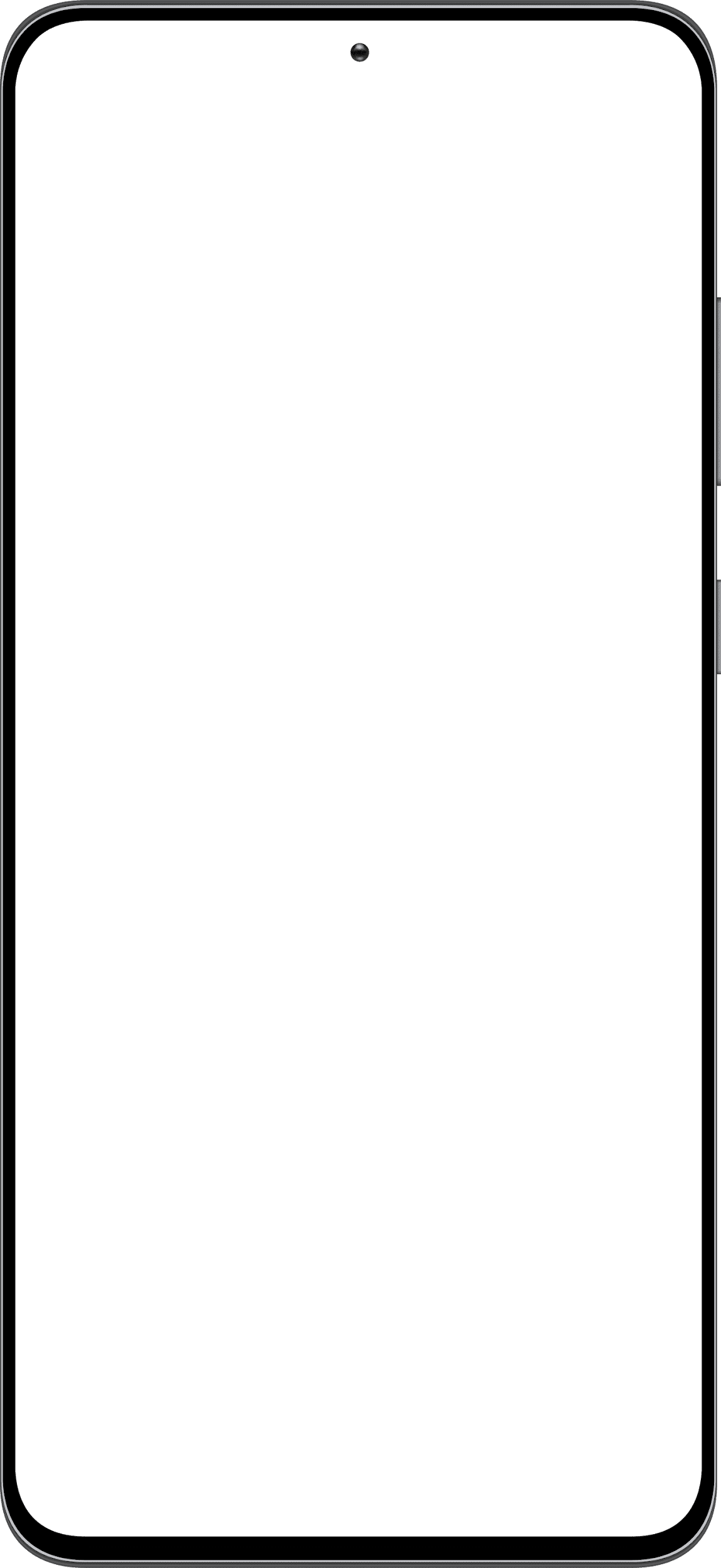 انضم إلى القائمة البريدية: nextroundinfo@icann.org

استفسارات عامة:  globalsupport@icann.org

المستجدات والأخبار: https://newgtldprogram.icann.org
التوعية والمشاركة
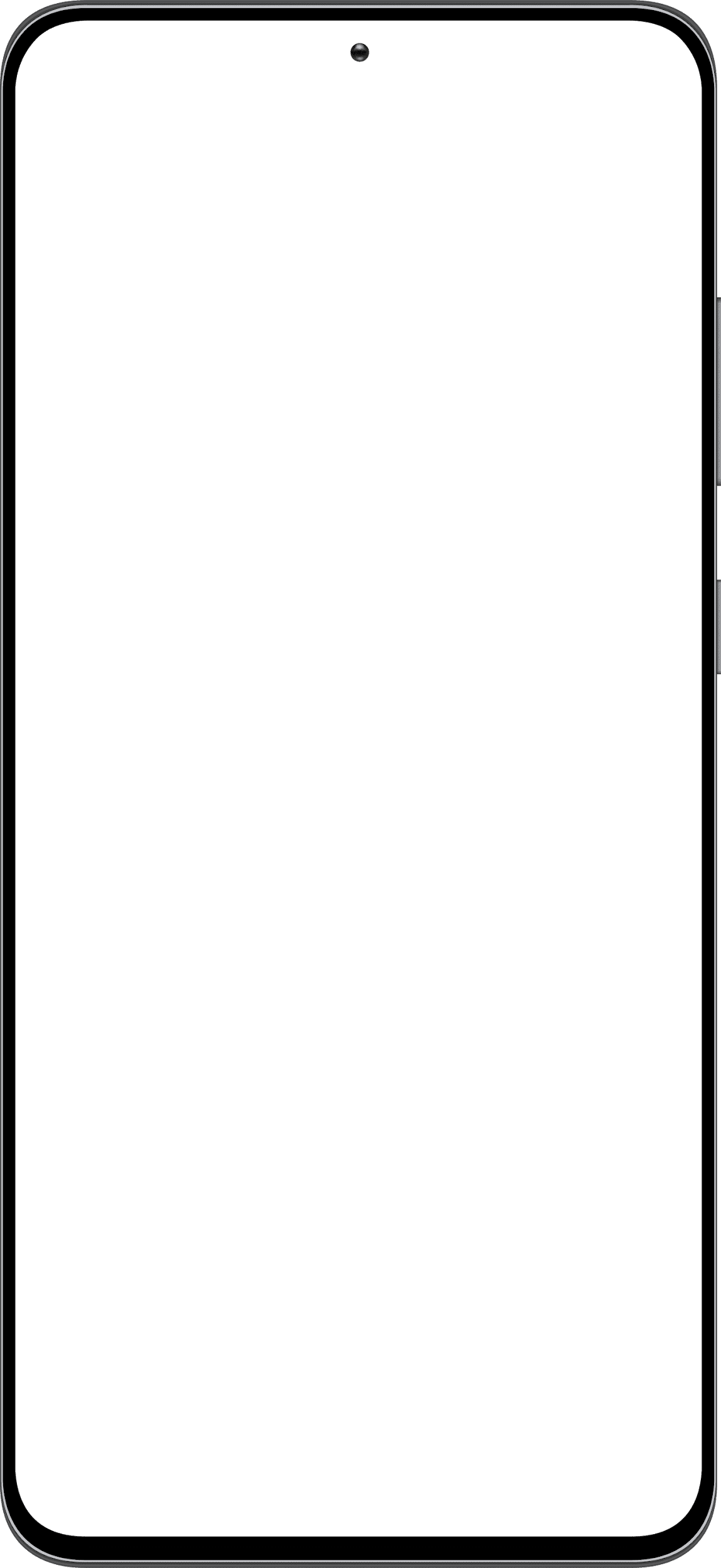 موارد مفيدة لمقدمي طلبات الدعم
الموقع الإلكتروني لبرنامج دعم مقدم الطلب
دليل برنامج دعم مقدم الطلب
الصفحة الموسوعية للمسار الفرعي لفريق IRT ببرنامج دعم مقدم الطلب
معلومات أساسية حول برنامج دعم مقدم الطلب
حالات استخدام لنطاقات gTLD
دورات منصة ICANN Learn التعليمية
الأسئلة والأجوبة
شكرًا لكم!
تفضّل بزيارتنا على الموقع https://newgtldprogram.icann.org